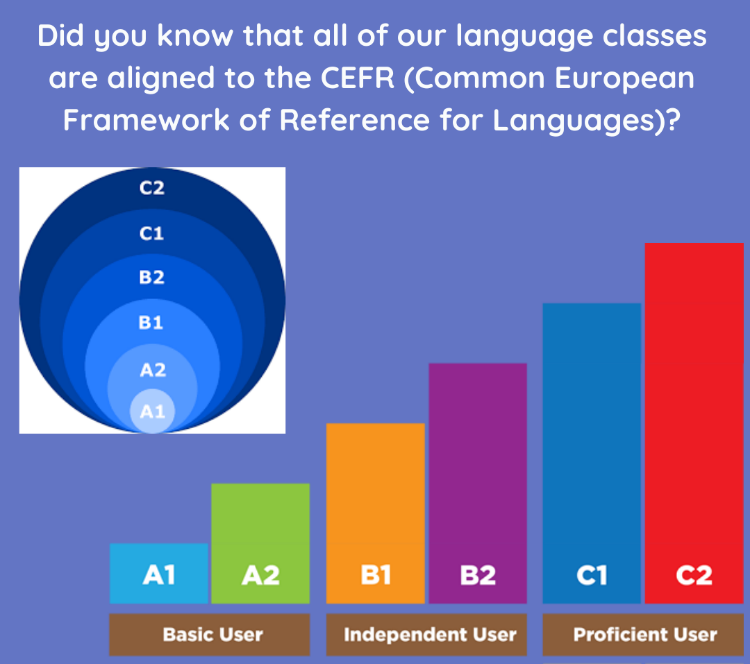 CEFR: obávaný, neznámý, inspirativní
1
Zápatí prezentace
Co Vás napadne, když se řekne CEFR?
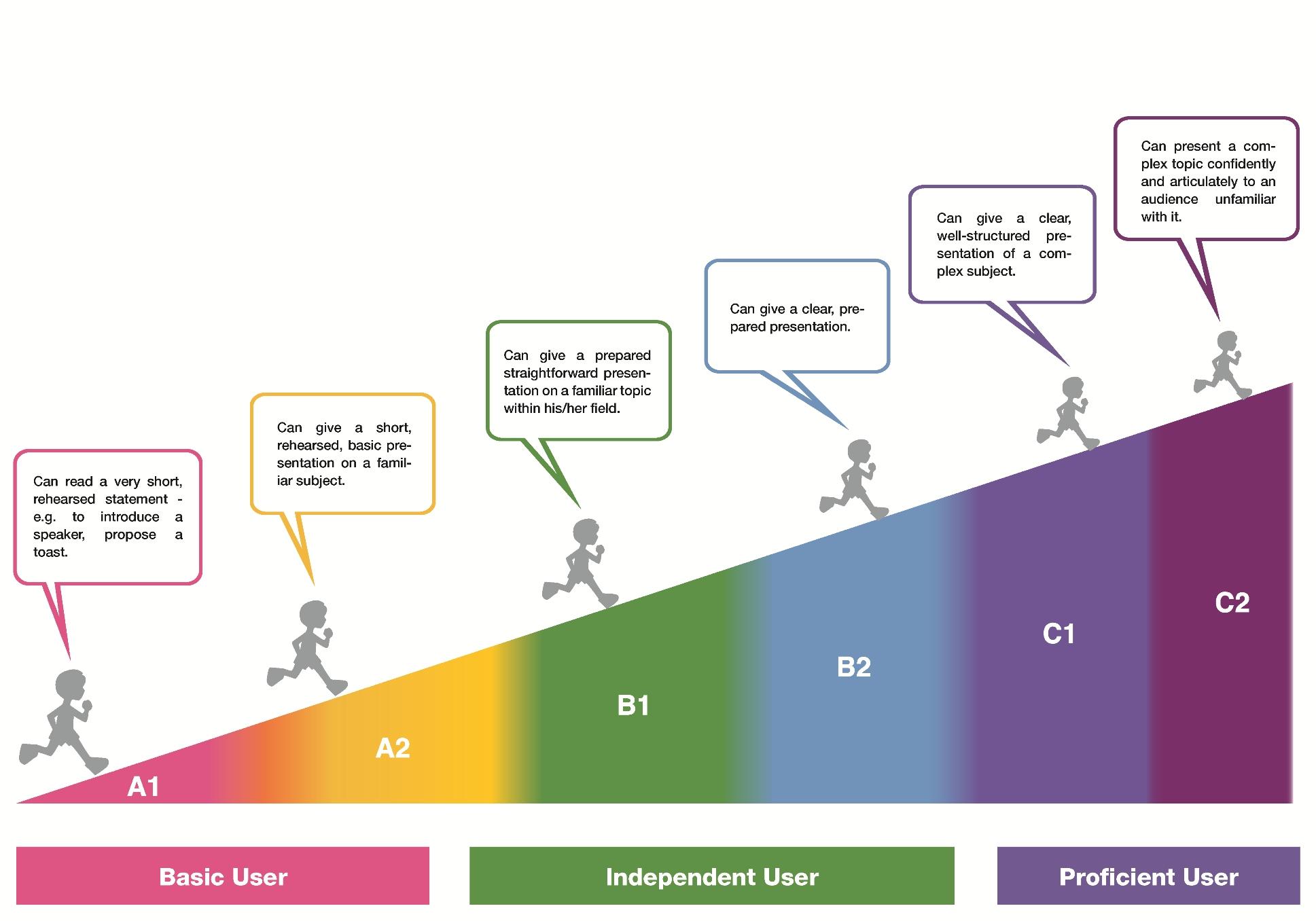 2
Zápatí prezentace
3
Zápatí prezentace
Co je CEFR? Nebo není?
4
Zápatí prezentace
Co znamenají tato čísla?
6
2001
2020
5
Zápatí prezentace
Co znamenají tato čísla?
6 úrovní
2001 starší verze
2020 nová verze, nové koncepty (mediace, plurilingvismus, online komunikace)
6
Zápatí prezentace
K čemu je CEFR?
The CEFR provides a common basis for the elaboration of language syllabuses, curriculum guidelines, examinations, textbooks, etc. across Europe.
7
Zápatí prezentace
Význam CEFRu
It describes in a comprehensive way what language learners have to learn to do in order to use a language for communication and what knowledge and skills they have to develop so as to be able to act effectively.  The description also covers the cultural context in which language is set.  The Framework also defines levels of proficiency which allow learners' progress to be measured at each stage of learning and on a life-long basis.
8
Zápatí prezentace
CEFR je třeba přizpůsobit konkrétnímu kontextu
One thing should be made clear: the CEFR does not set out to tell practitioners what to do, or how to do it. It raises questions but doesn’t provide ready-made anwers.
9
Zápatí prezentace
„Zubatý profil“
10
Zápatí prezentace
Profil fiktivního uživatele
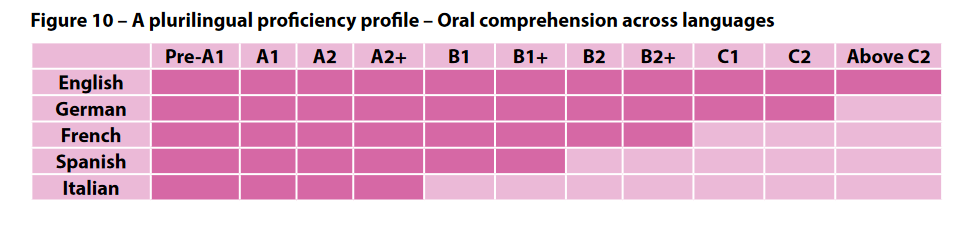 11
Zápatí prezentace
6 úrovní, „meziúrovně“
12
Zápatí prezentace
Komunikační situace a všeobecné kompetence
In any communicative situation, general competences (for example, knowledge of the world, sociocultural competence, intercultural competence, professional experience if any) are always combined with communicative language competences (linguistic, sociolinguistic and pragmatic competences) and strategies (some general, some communicative language strategies) in order to complete a task.
13
Zápatí prezentace
14
Zápatí prezentace
Historie CEFRu
The first specification of this “threshold level” was formulated for the English language (Threshold level, 1975), quickly followed by French (Un Niveau Seuil, 1976).
other levels were developed for a number of languages. These proficiency levels constitute one of the origins of the six-level scale of the CEFR.
1990’s: A descriptive scheme and scaled descriptions of L2 proficiency 
2000s: The CEFR is adopted in Europe and beyond
2020: The CEFR renewed: The CEFR Companion volume
15
Zápatí prezentace
Klíčové koncepty
16
Zápatí prezentace
Důraz na akci, mediace, plurilingvismus
https://www.coe.int/en/web/common-european-framework-reference-languages/home
17
Zápatí prezentace
Aktivita Plurilingvismus: Jaké jazyky figurují ve Vašem životě? Kam byste je situovali a jaké by měly barvy?
18
Zápatí prezentace
Aktivita Plurilingvismus
19
Zápatí prezentace
CEFR a plurilingvismus
20
Zápatí prezentace
CEFR a online komunikace
21
Zápatí prezentace
Fonologická kompetence
22
Zápatí prezentace
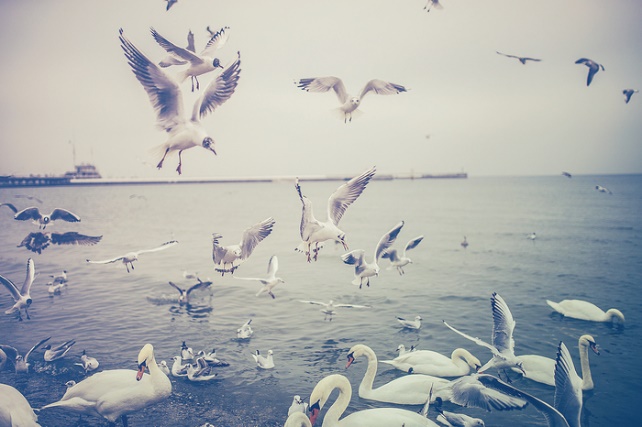 Děkuji Vám za pozornost
23
Zápatí prezentace